Alex & Fernando

Chefkok & superhost
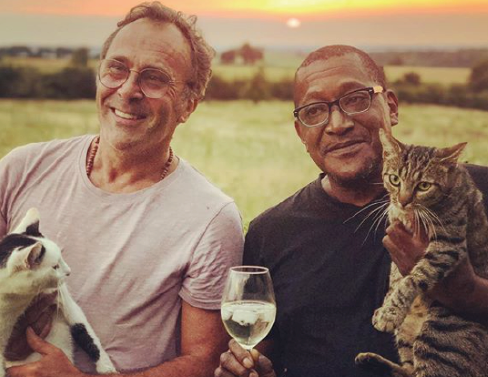 Presenteren met trots:
 
Landgoed De Eikenhof 
Mingersborg
(gemeente Voerendaal)
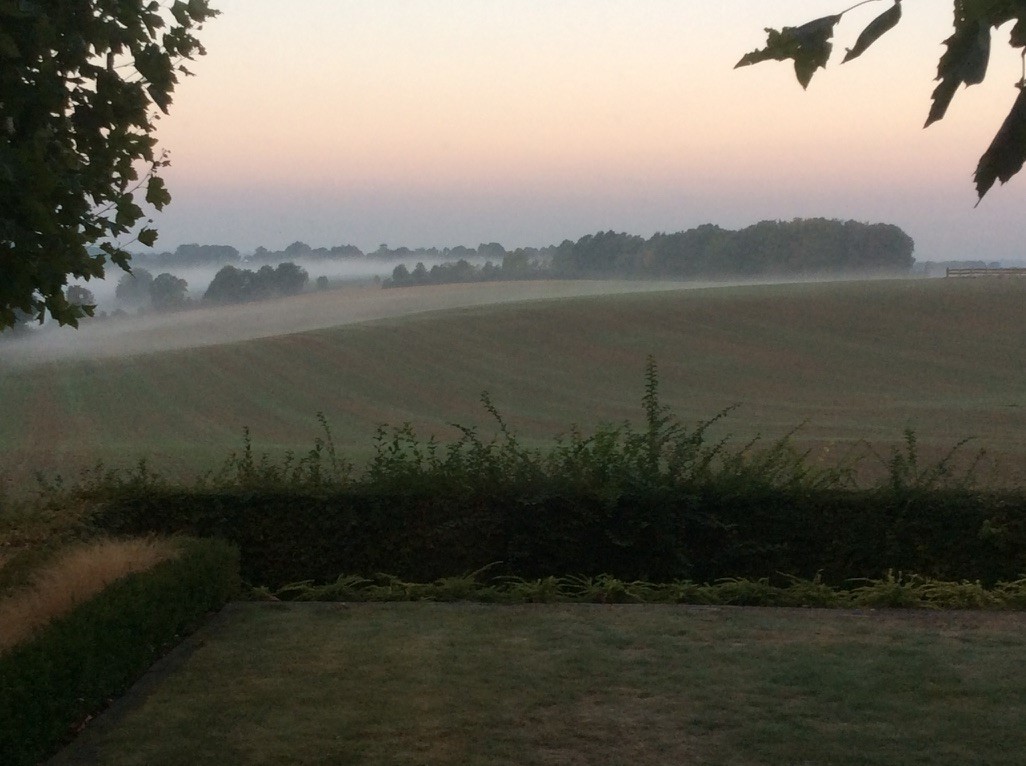 Landgoed De Eikenhof:

●  	  retraitecentrum
●	b & b en eco lodges

plus:
●	tuinderij (éénjarige groenten)
●	bloemen- & kruidenweide
●	voedselbosranden
●	landwinkel / art & craft

(= kringlooplandbouw )
(= “boerderij van de toekomst” )
Lid Coöperatie Land van Kalk
Samen met lokale ondernemers
Lokale voedselgemeenschap
Samen met buurtbewoners
Regeneren landbouwgronden
Landschappelijke inpassing

op basis van:

●	  landschapsplan
●	terreininrichting
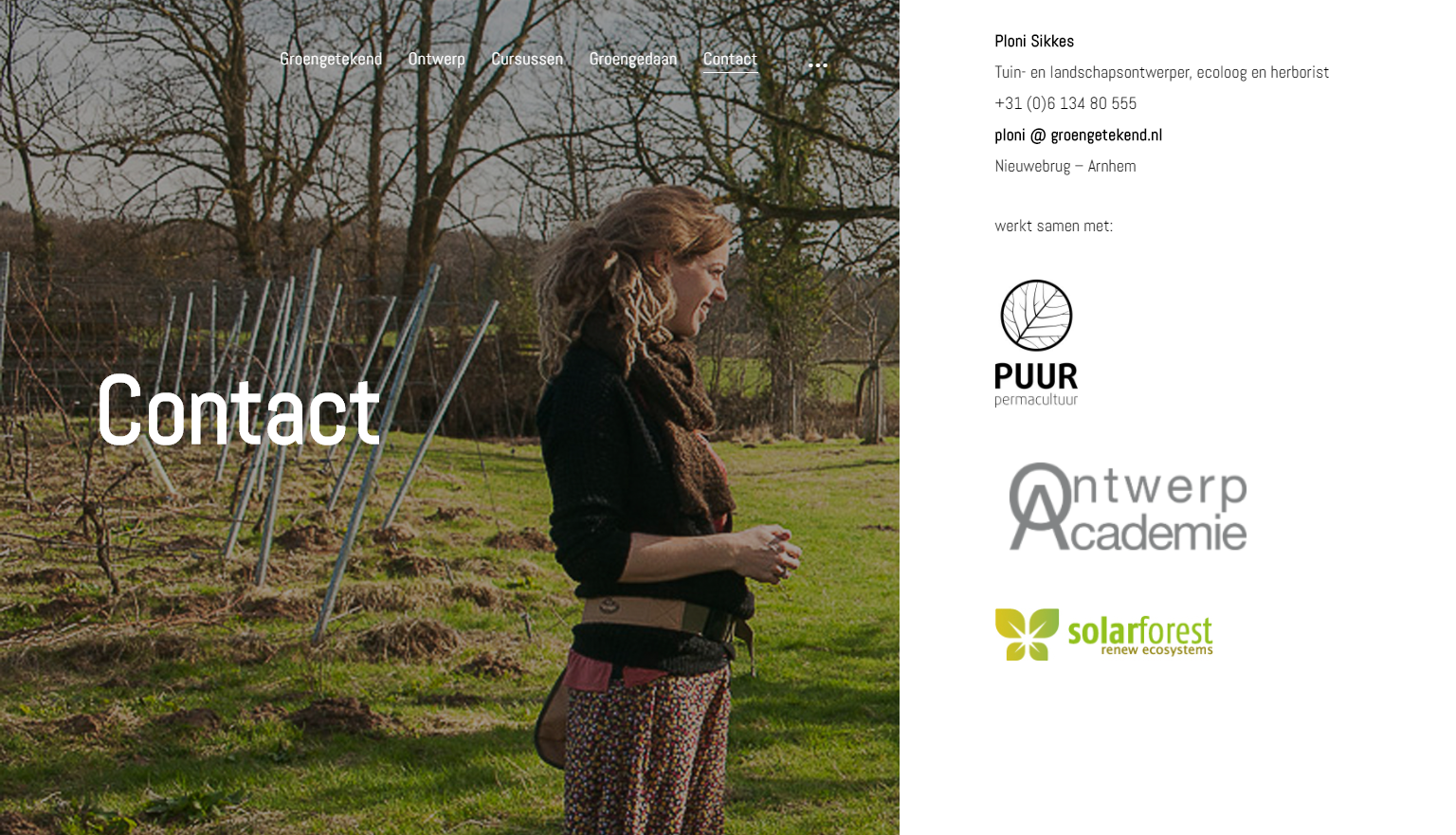 Bestaande situatie
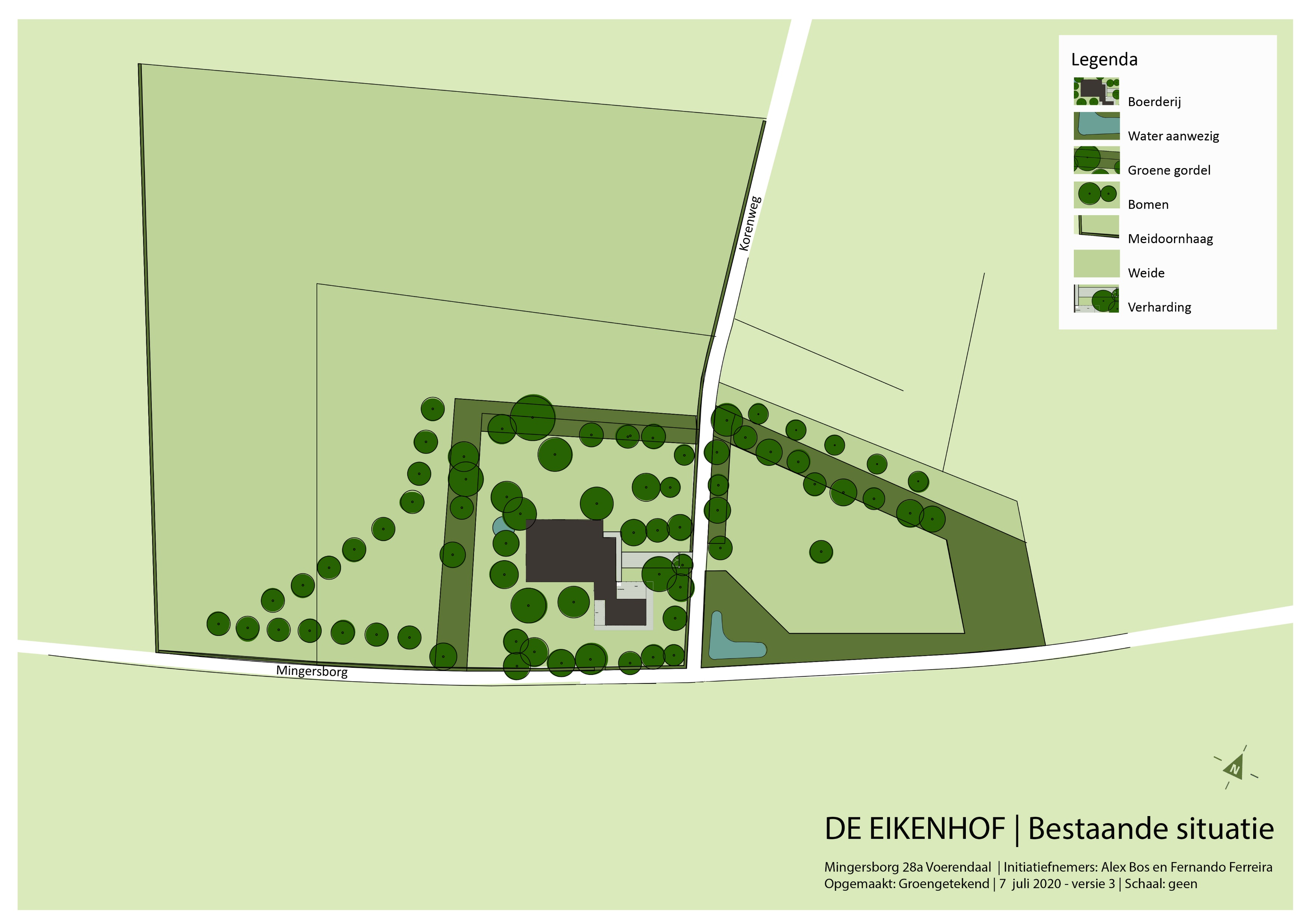 Nieuwe situatie
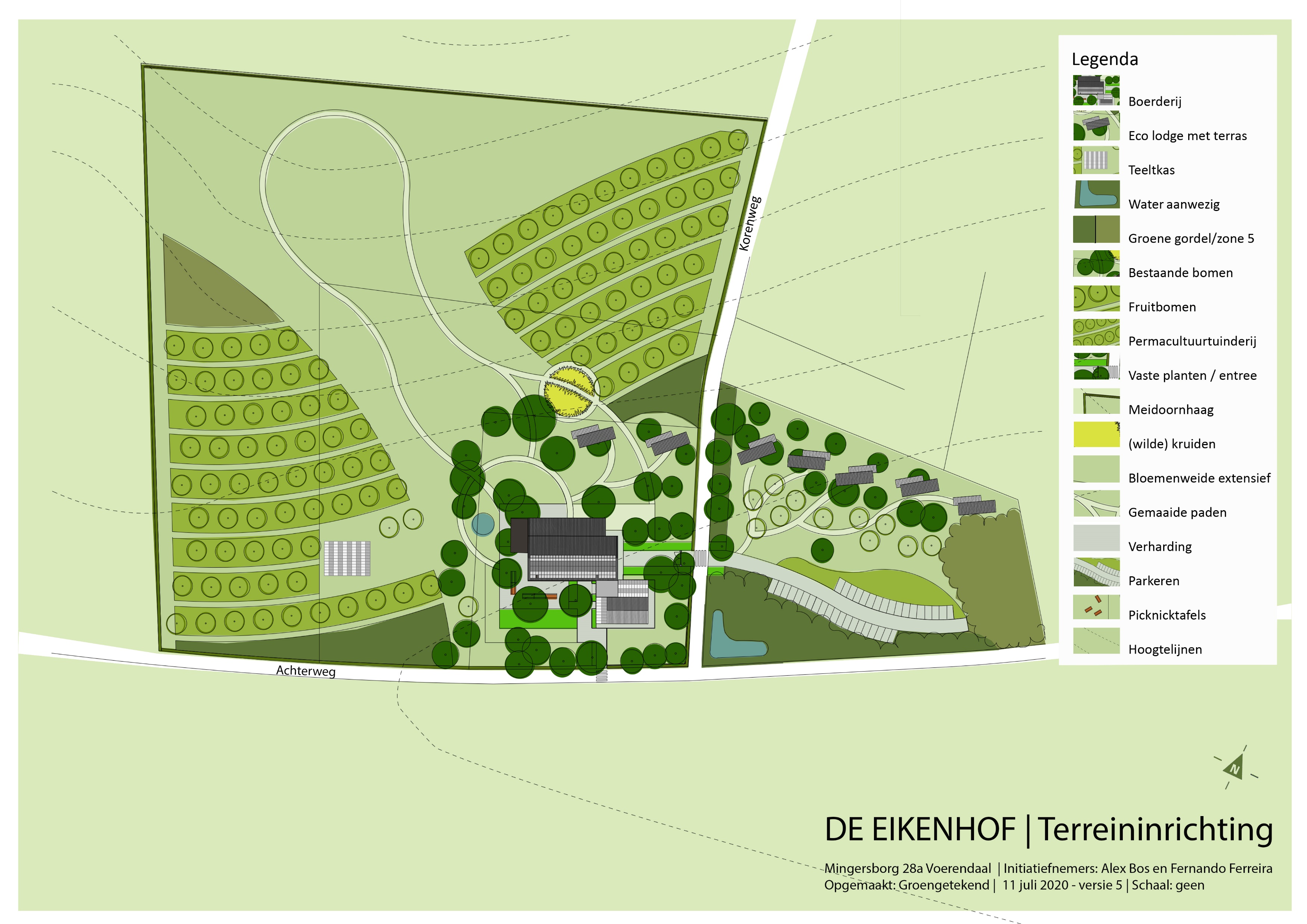 Impressies:
Woonhuis (met b & b)
Multifunctionele ruimte
 (schuur)
Eco lodges
Kweek- & teeltkas
Nogmaals in vogelvlucht ……
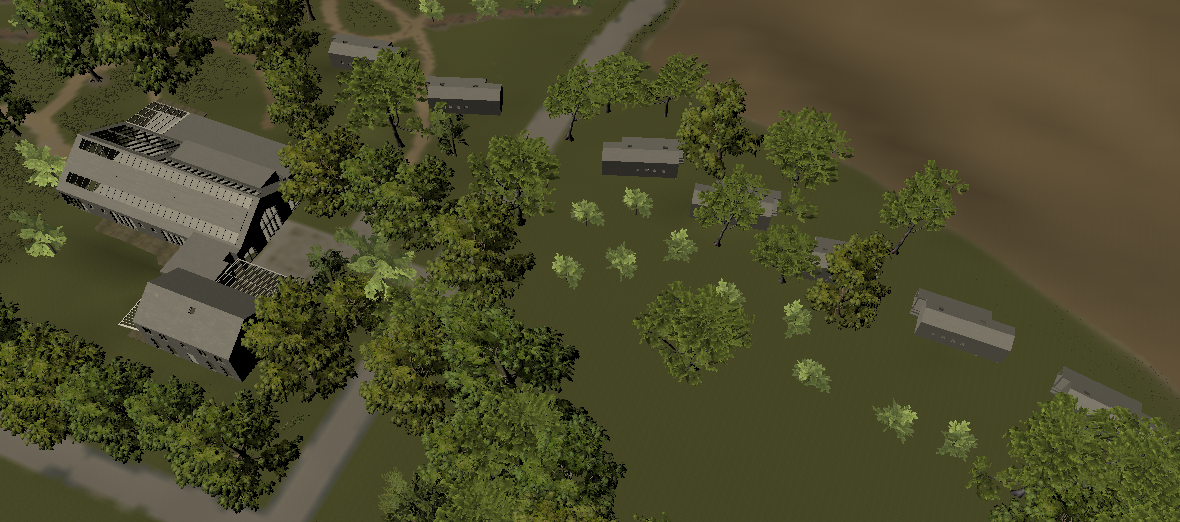 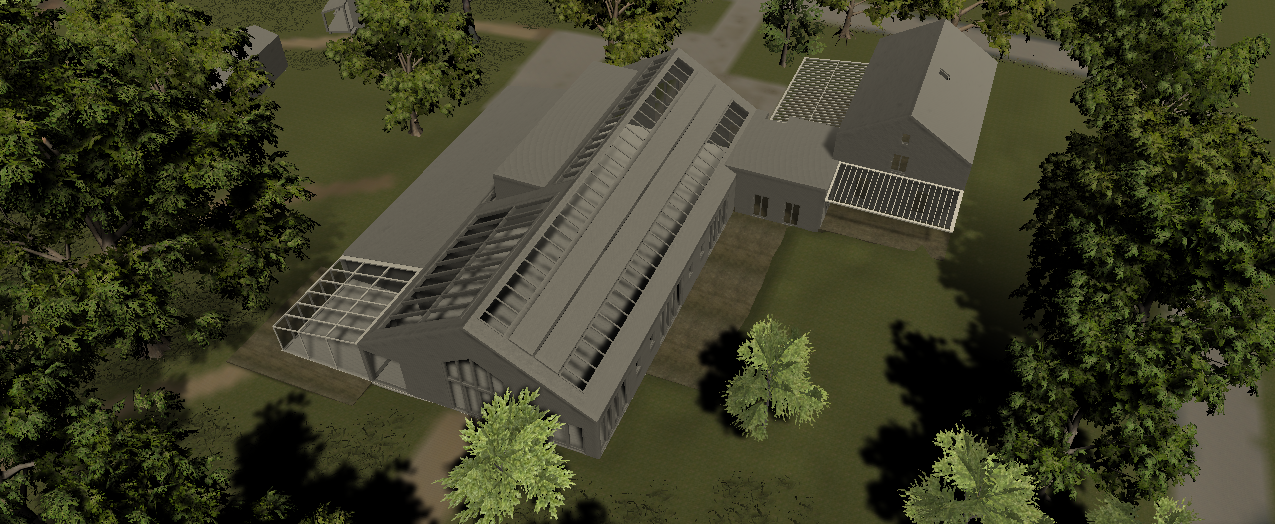 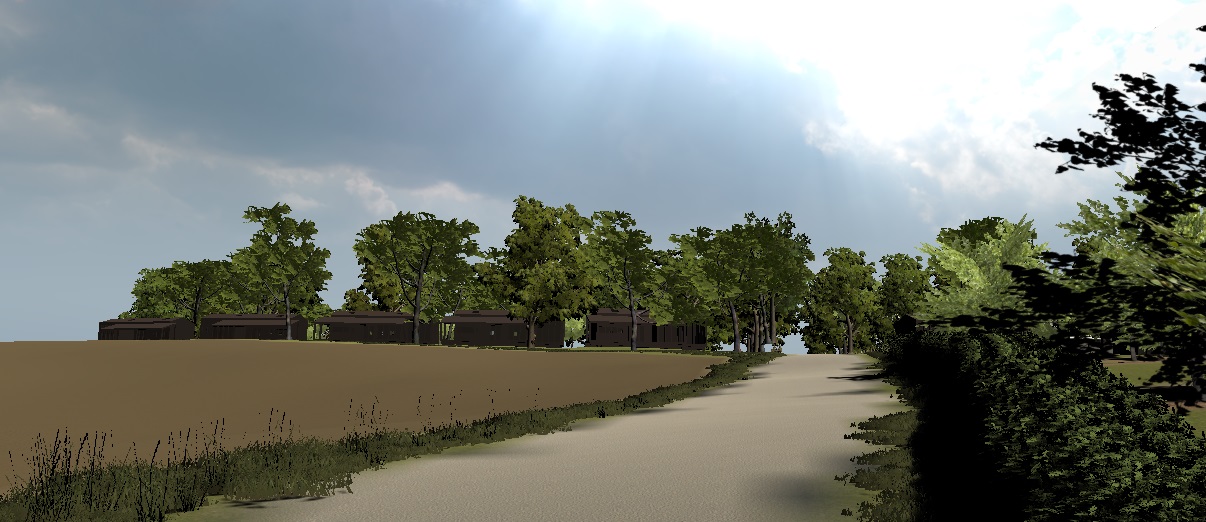 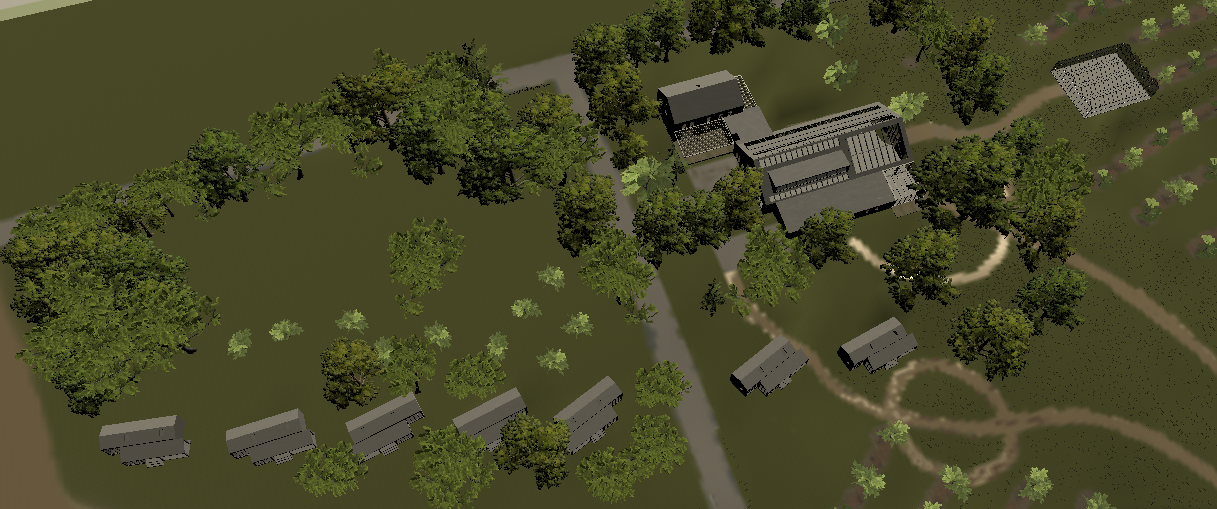